Figure 13. Case 6p-HRP: Distribution of labeled cells following an injection of HRP into the peripheral upper field ...
Cereb Cortex, Volume 18, Issue 3, March 2008, Pages 477–499, https://doi.org/10.1093/cercor/bhm061
The content of this slide may be subject to copyright: please see the slide notes for details.
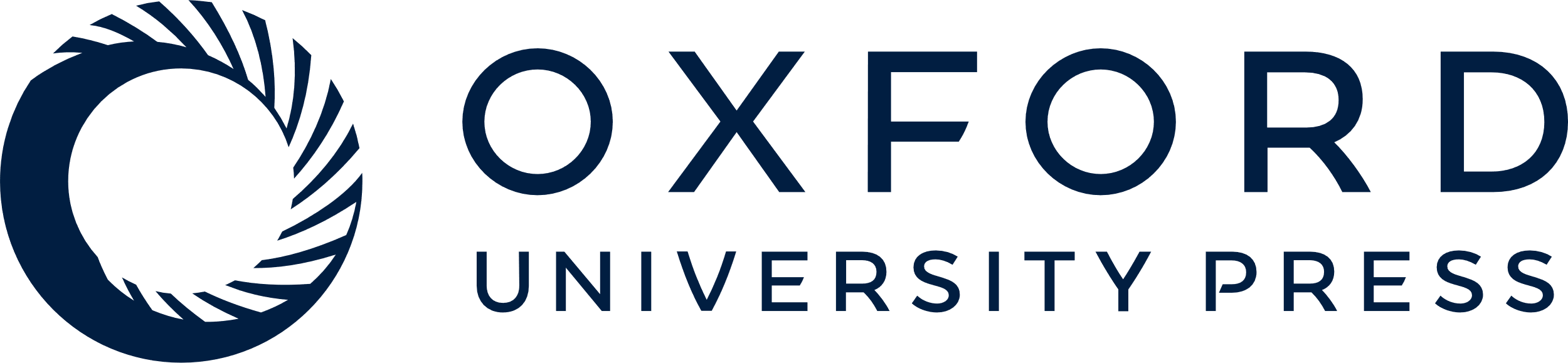 [Speaker Notes: Figure 13. Case 6p-HRP: Distribution of labeled cells following an injection of HRP into the peripheral upper field representation of V4. orb, orbital sulcus. For conventions, see Figures 1, 2, 5, and 6.


Unless provided in the caption above, the following copyright applies to the content of this slide: Published by Oxford University Press 2007.This is an Open Access article distributed under the terms of the Creative Commons Attribution Non-Commercial License (http://creativecommons.org/licenses/by-nc/2.0/uk/) which permits unrestricted non-commercial use, distribution, and reproduction in any medium, provided the original work is properly cited.]